BOGURA ONLINE PRIMARY SCHOOL
Stay home 

Stay safe
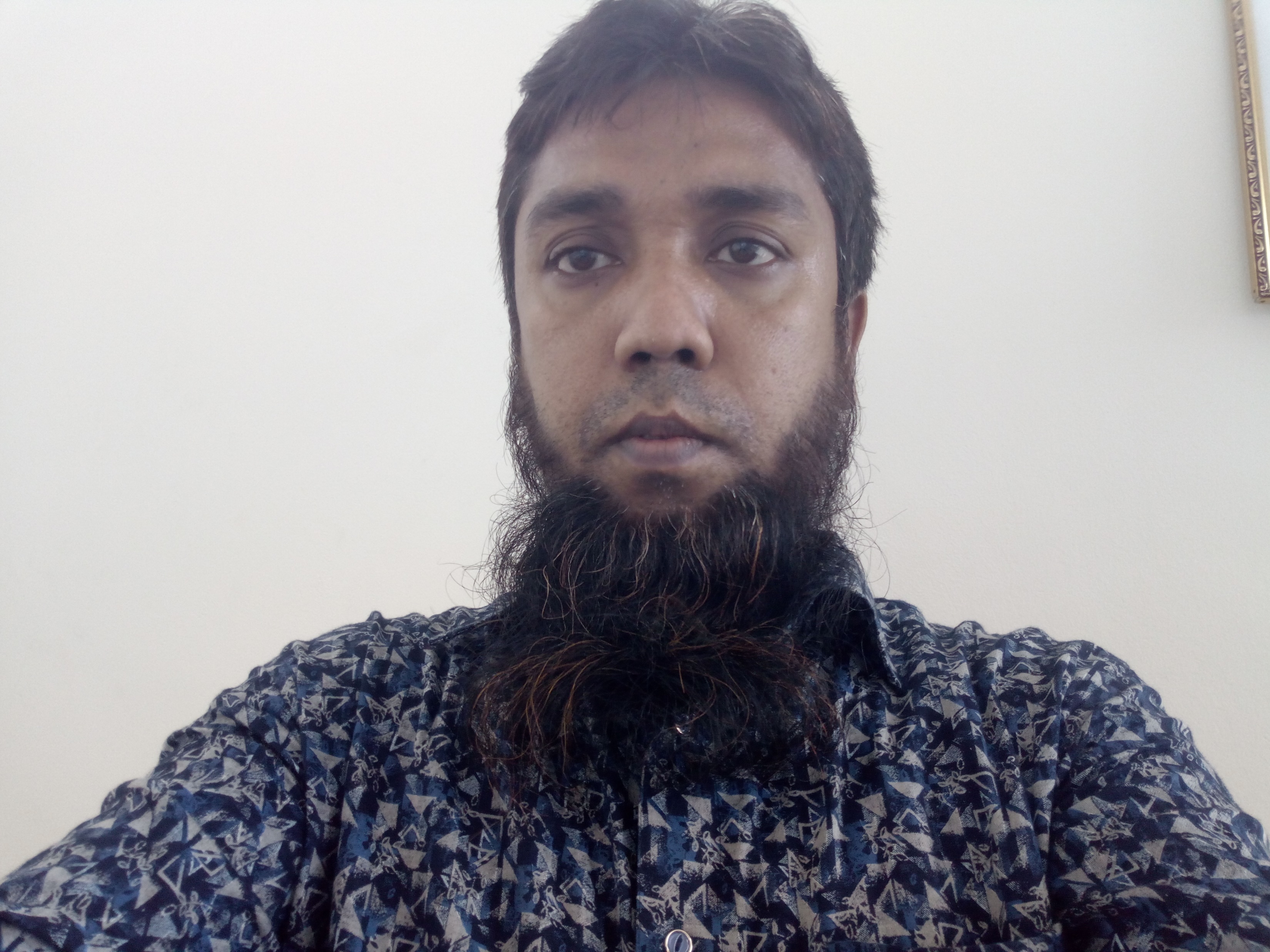 Teacher’s introduce:
M MOSTAB SIRA RUJDI
Assistant teacher 
 Adamdighi Balika Government Primary School, ADAMDIGHI, BOGURA.
Lesson introduce:
Subject: English
Tropic:  WH Question
Class: 5
Learning Outcomes:
At the end of the lesson students will be able to----------

Speaking::
3.1.1-ask and answer WH questions.
Reading:
1.6.1-recognize and read statements commands greetings , 
questions and answers.
Writing:
8.1.1-make sentences using words and phrases given in the text book.
Good morning, students. 
How are you?
[Speaker Notes: Creating safety environment :By exchange greetings.]
WH Question: What,Who,When,Why,Where,Which,Whose,How
Structure : 
1. WH +verb +subject
2.  WH +Helping verb +subject + main verb +objec
Example:1.The pen is red.
          ans:How is the pen?
         2.He grows crops.
      ans.What does he grow ?
Helping Verb:
There are two kinds of helping verb. 

1.Do,Did, Does

2.Am, is, are, was, were,shall, will, have, has, had,
 can, could, should, would
9. Make  WH questions  with underline words.
Tamim goes to Dhaka to play cricket on Monday.

 1. Ans:Who goes to Dhaka to play cricket?
2.Where does Tamim go to play cricket?
3.Why does Tamim go to Dhaka?
4.When  does Tamim go to Dhaka?
TEST                       9.Make five WH question with underline words.
a. Maria gets up  early.
b. She  feels  happy .
c. She can  smell the flowers.
D .She is ready for school.
e. Maria is visually impaired.
Answer to the questions No.9:
a. When does Maria get up?
               b. How does she feel?
               c. What can she ?
               d. Why is she ready?
               e. Who is visually impaired?
Home Work:
9.Make five WH question with underline words.
A .Sima  is ill.
b. Tamim  plays cricket.
c. She works in bank.
d. They are going to school at 9.00 am.
e. He is 9 years old.
f. The day was awful.
g.  Saikat  reads English books.
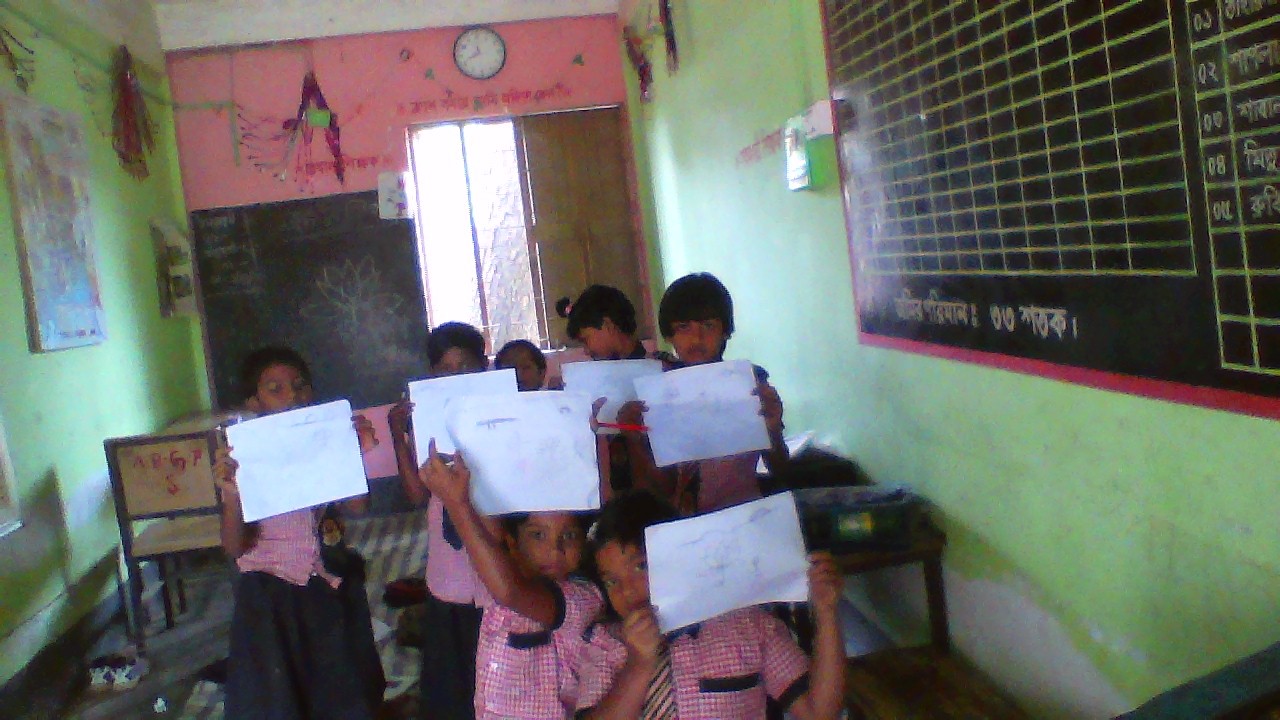 End of the leson:
Good bye students!
Take my salam.
See you bye my next class !
_______      Presented by 
         M Mostab Sira Rujdi
          Assistant Teacher at
           Adamdighi Balika GPS,Adamdighi ,Bogura.